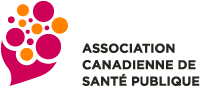 VISITEZ
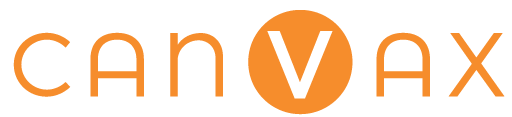 .CA
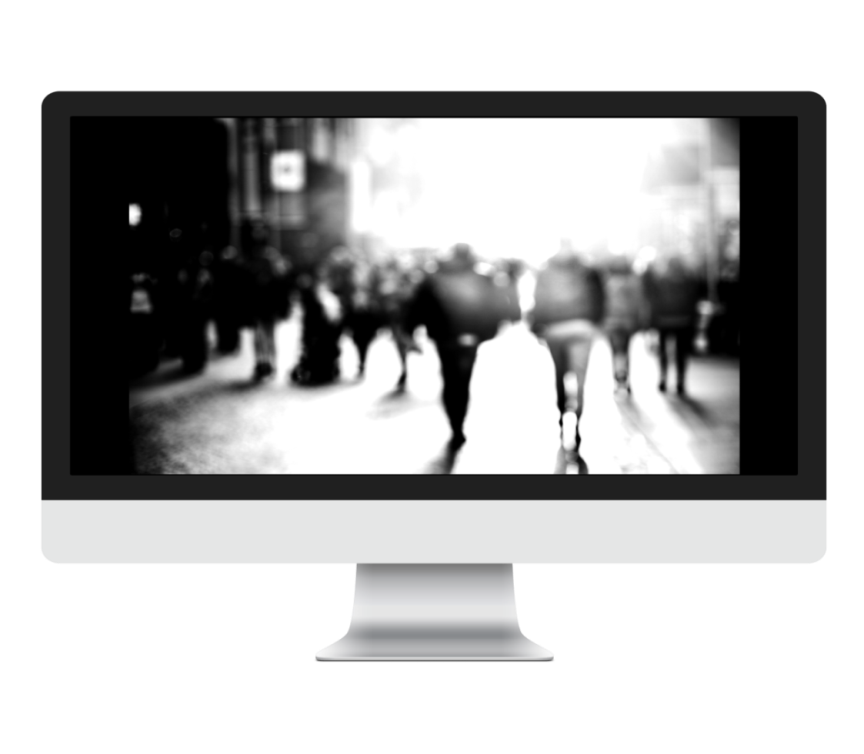 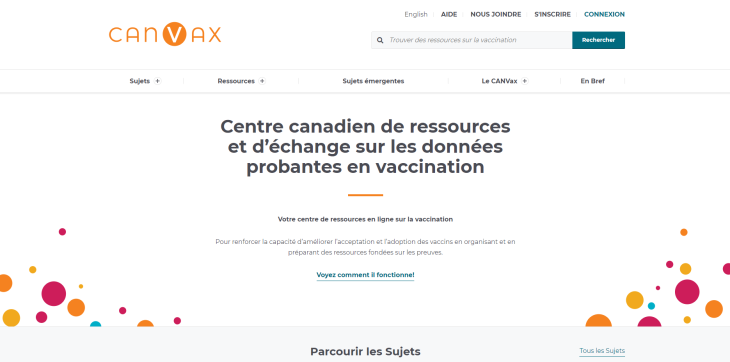 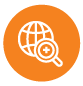 TROUVEZ DE L’INFORMATION
ET DES RESSOURCES
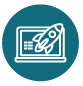 RESTEZ AU FAIT DES TENDANCES ET DES QUESTIONS ÉMERGENTES
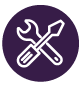 PARTAGEZ VOS OUTILS ET RESSOURCES
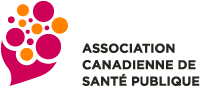 À qui s’adresse le CANVax?
Aux professionnels 
de la santé publique qui participent à la planification et 
à la promotion des programmes d’immunisation
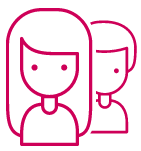 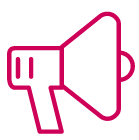 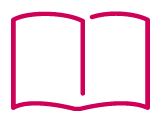 Aux promoteurs et aux éducateurs de la santé
Aux décideurs et aux responsables de la santé publique
Aux gestionnaires, planificateurs et créateurs de programmes